Kurzlebenslauf Thomas Jenewein
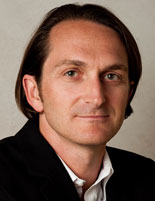 Vorname: ThomasName: JeneweinFirma: SAP Deutschland

Vortragstitel: Digital Learning: Lernstrukturen und Prozesse im Digitalen Wandel

Prägnanteste berufliche Etappen:
seit 1998 bei SAP u.a. in folgenden Positionen:
Projekt & Programm Manager in der SAP University
Manager des SAP internen „Knowledge Transfer Consulting“ Teams
Produkt & Solution Manager für eine e-Commerce Lernlösung
SAP Education Business Development Manager 

Informationen zur Person:Thomas Jenewein ist bei SAP Education Business Development Manager für  Mittel- und Ost Europa. Nach dem Studium der Wirtschaftspsychologie war er seit 1998 in verschiedenen Positionen bei SAP im Bereich Lernen & Talentmanagement tätig. Vom Berater, Programm Manager oder Manager in der SAP internen Personalentwicklung & Weiterbildung bis zum Produktmanager für Lernsoftware. Beschreibende #Hashtags sind:  Gamification, neue Medien, Lerntechnologie, social Software, Lernen & Entwicklung, Coaching, Talentmanagement, Produktmanagement, Digitalisierung